Innsynsløsning - Tekniske og juridiske muligheter
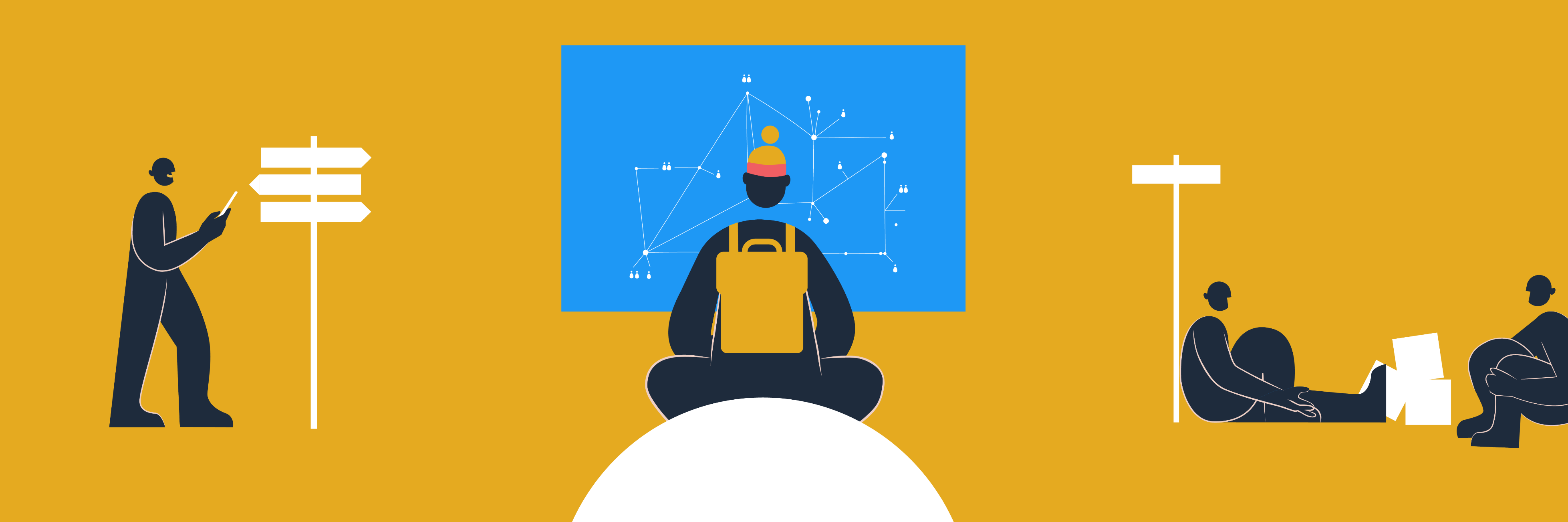 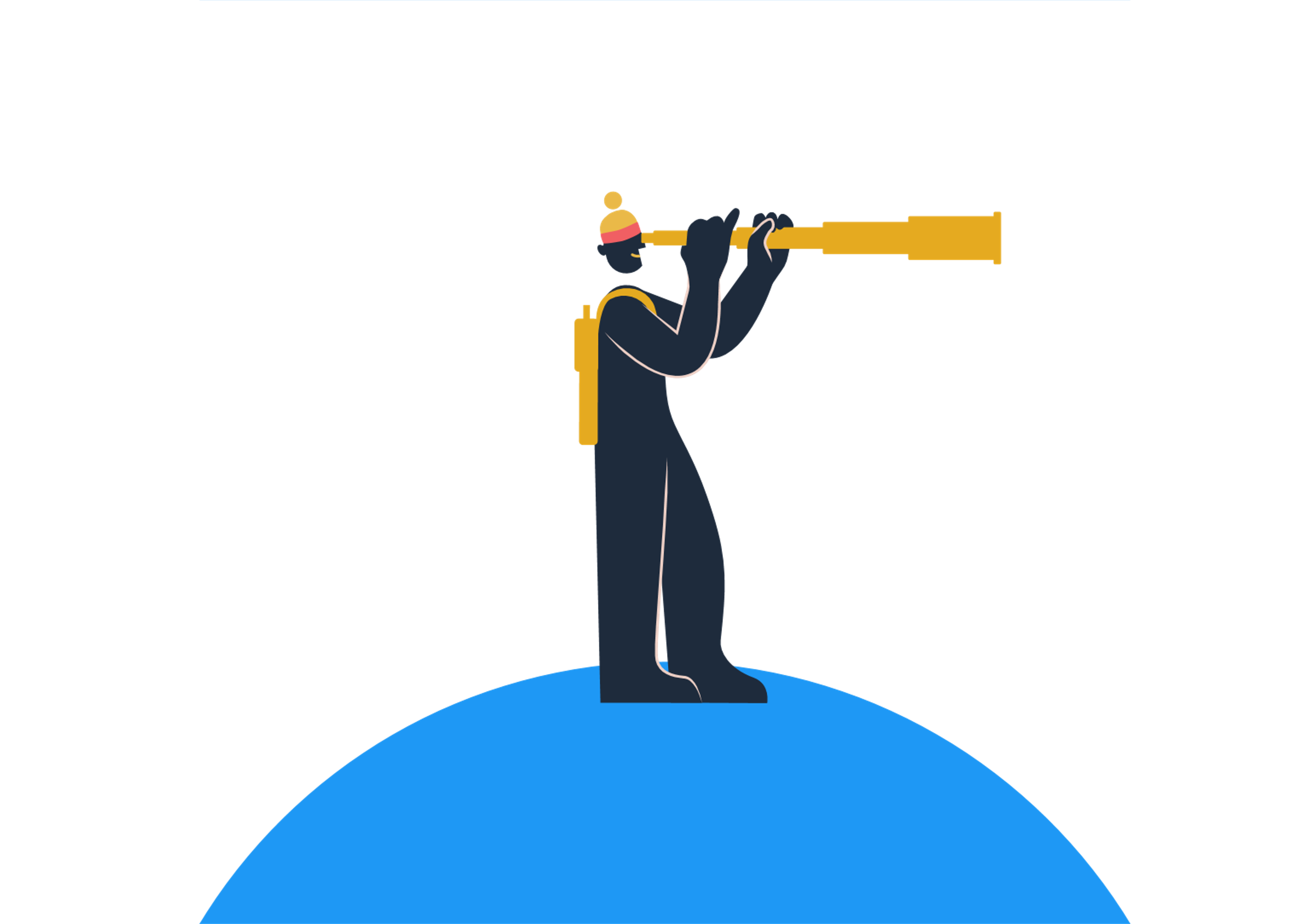 Denne presentasjonen handler om:UtredningenHvordan har vi jobbetInnsyn – i praksis – veien videre
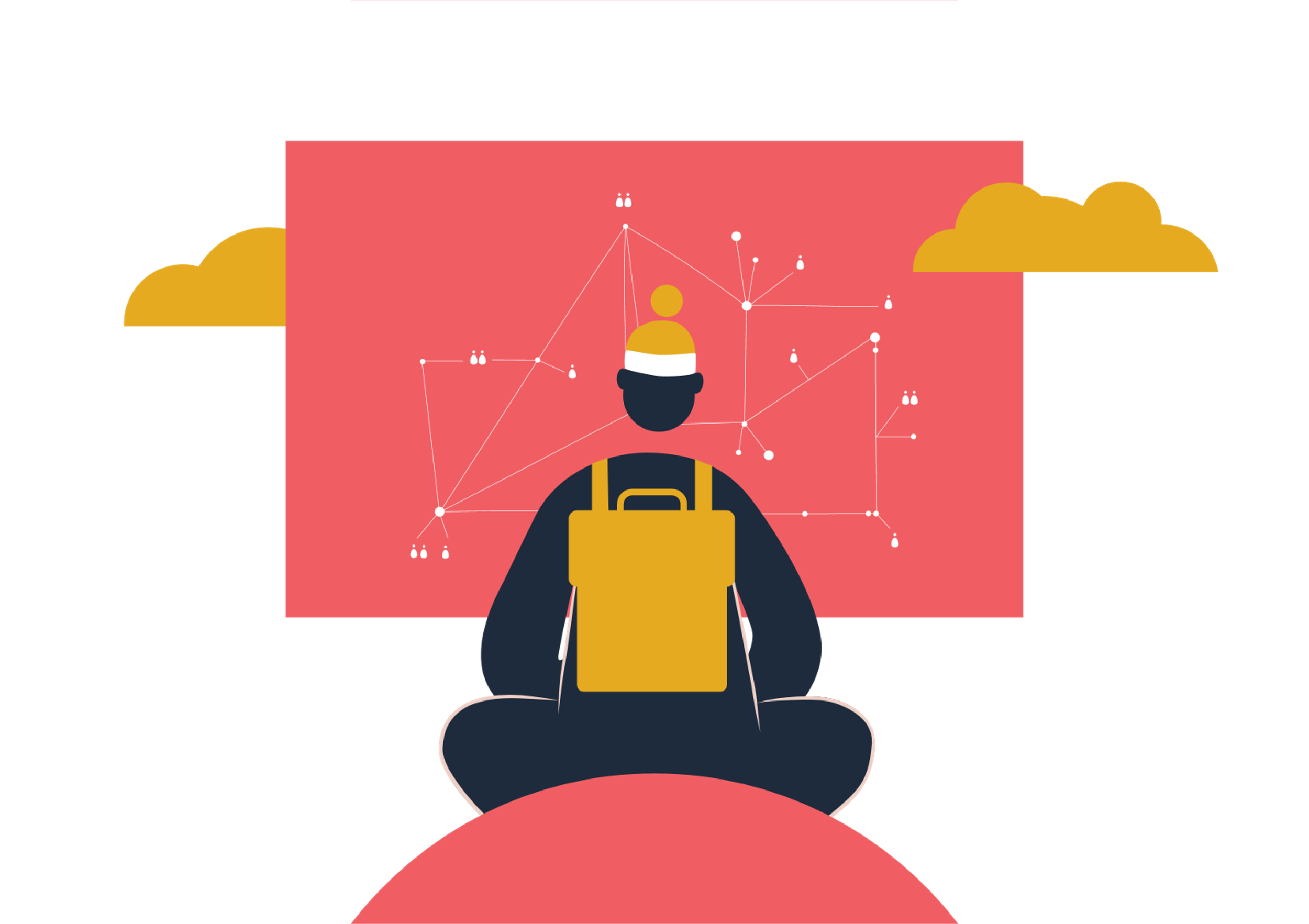 Rapporten - innhold
Innsynsløsning – tekniske og juridiske muligheter | Digdir
Kontekst og bakgrunn
Behov og rettigheter
3 sentrale innsatsområder
Konklusjon og anbefaling
Digitaliseringsdirektoratet skal gjennomføre en mulighetsstudie som i korte trekk omfatter:
tekniske og juridiske muligheter
offentlig og privat sektor. 
mulige løsninger​/tiltak
Bakgrunn og rammer
Innbyggerens perspektiv- Generell høy tillit til offentlige myndigheter- Innbyggernes kjennskap til personvernregelverket- Ikke-digitale innbyggere- Problemet sett fra innbyggers perspektivTekniske perspektiver- Teknisk tilgjengelighet er en forutsetning- Problemet sett fra et teknisk perspektivSemantiske perspektiver- Oversikt over data- Kartlegging av personopplysningskilder- Informasjonsforvaltning og semantiske utfordringerJuridiske perspektiver- Ulike rettslige grunnlag for innsyn- Rett til å kreve innsyn i egne personopplysningerOrganisatoriske perspektiver- Styring og forvaltning- Oppgavedeling
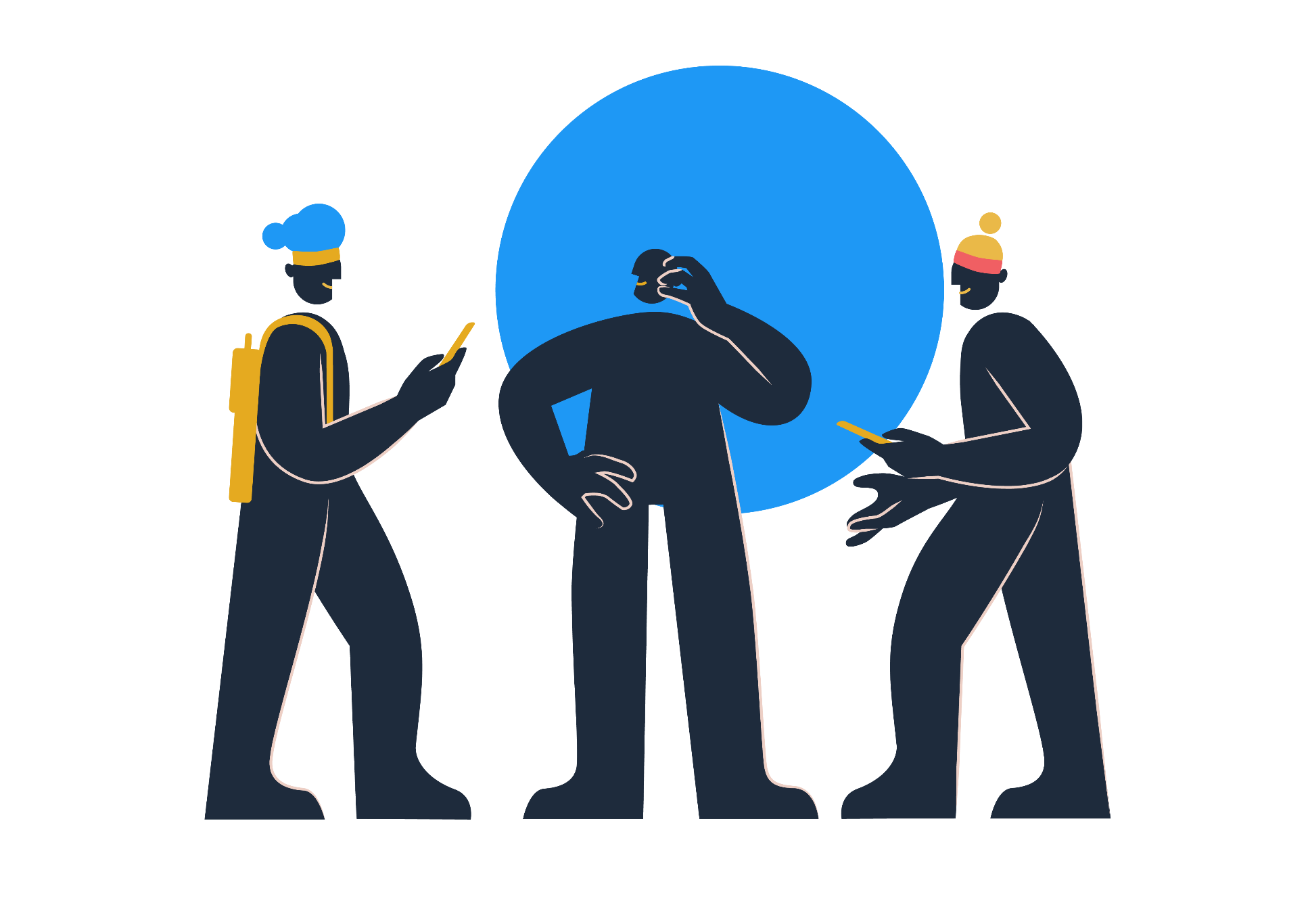 Hva er problemet og hva ønsker vi å oppnå?
Nåsituasjon:

Innbyggerne har ikke fått oppfylt rettighetene gitt i GDPR på en brukervennlig måte. 

Innbyggerne har manglende kunnskap om personvern og sine rettigheter
Innbyggeren får ikke tilstrekkelig veiledning, og informasjon
Manglende oversikt
Vanskelig å bruke/dele sine  opplysninger 
Mange faller utenfor
Behov: 
For innbyggere
Oversikt over persondatakilder 
Informasjon
Veiledning
Oversikt over hvor det finnes data om meg
Innsyn i egne data 
Bruke egne personopplysninger 
For virksomhet:
Oversikt over persondata 
Standardisering 
Beste praksis 
Verktøy- og prosesstøtte
Visjon/mål:

Sammenhengende tjenester og sammenhengende personvern gir bærekraftig digitalisering.

Bygge forståelse gjennom informasjon og veiledning
Bedre oversikt 
Enklere å be om innsyn 
Enklere å dele sentrale data om deg selv. 
De som faller utenfor ivaretas på nye måter
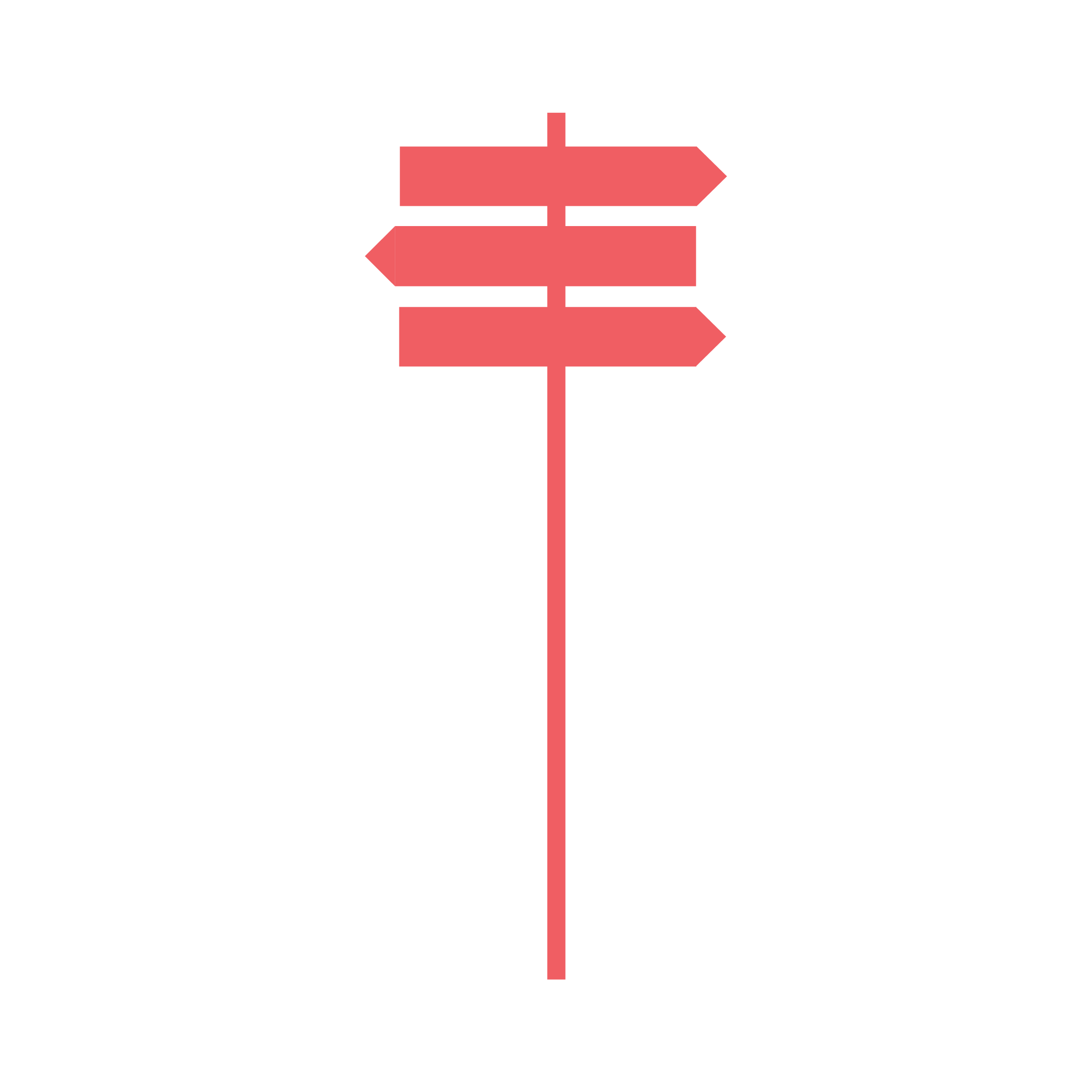 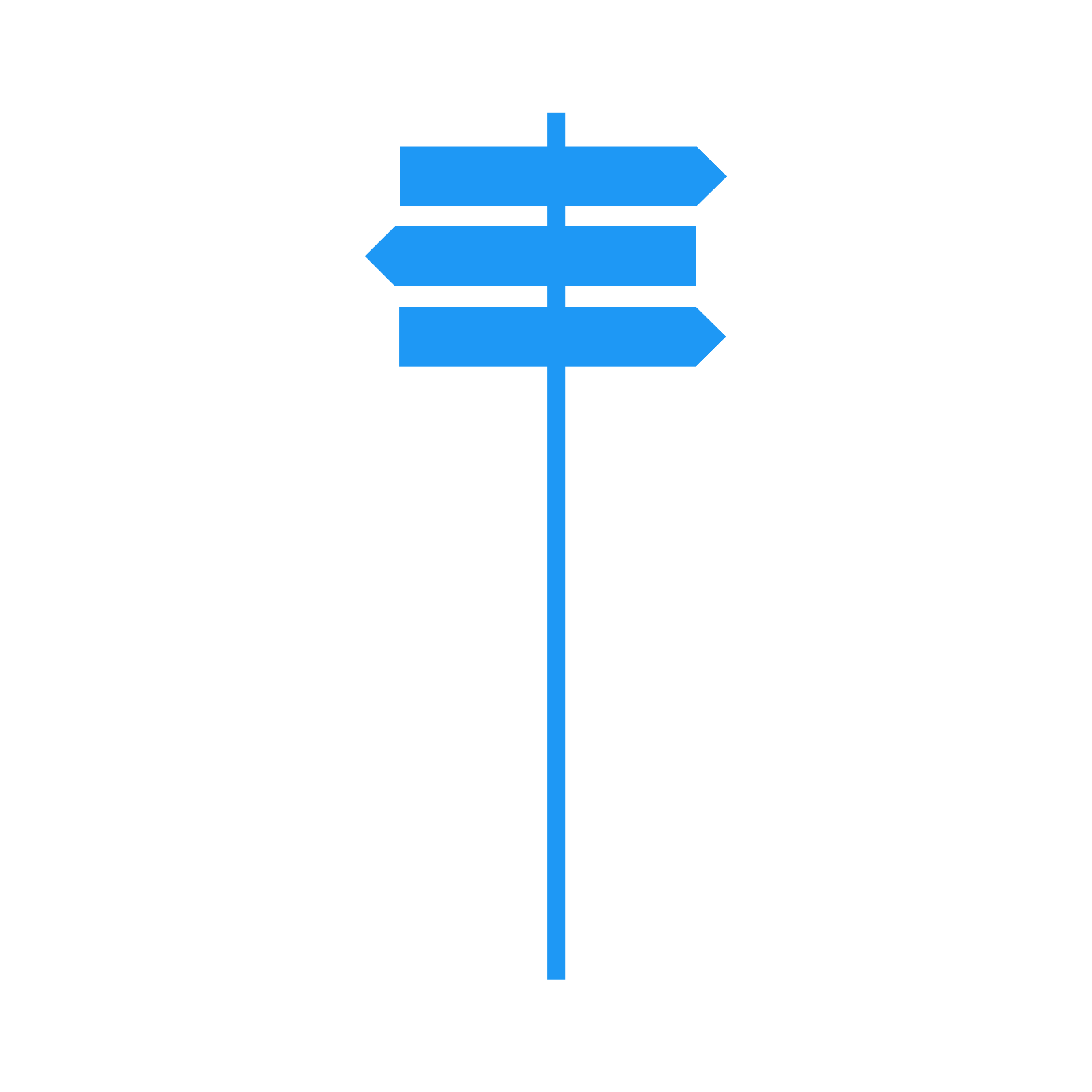 3 innsatsområder – 6 tiltak
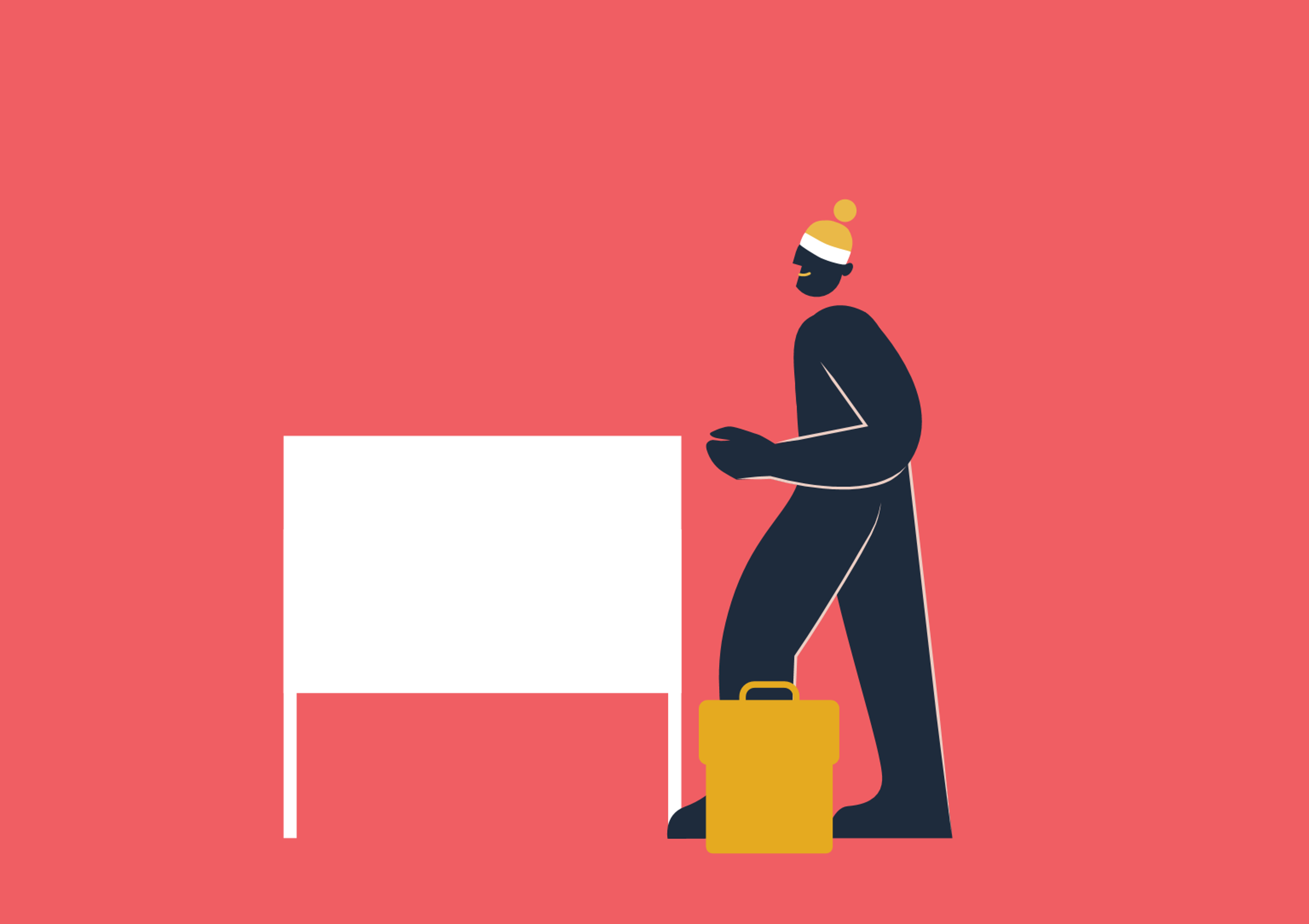 Oversikt over personopplysninger

Tilgjengeliggjøre oversikt for innbygger
Definere rammer og verktøy for behandlingsoversikter

Veiledning og innsyn for innbygger

Utvikle løsning som gjør det enklere å be om innsyn
Stimulere til deling av erfaringer og løsninger
Etablere en standard for innsyn

Kontroll over egne opplysninger

Definere og gi innbygger tilgang til «mine kjerneopplysninger»
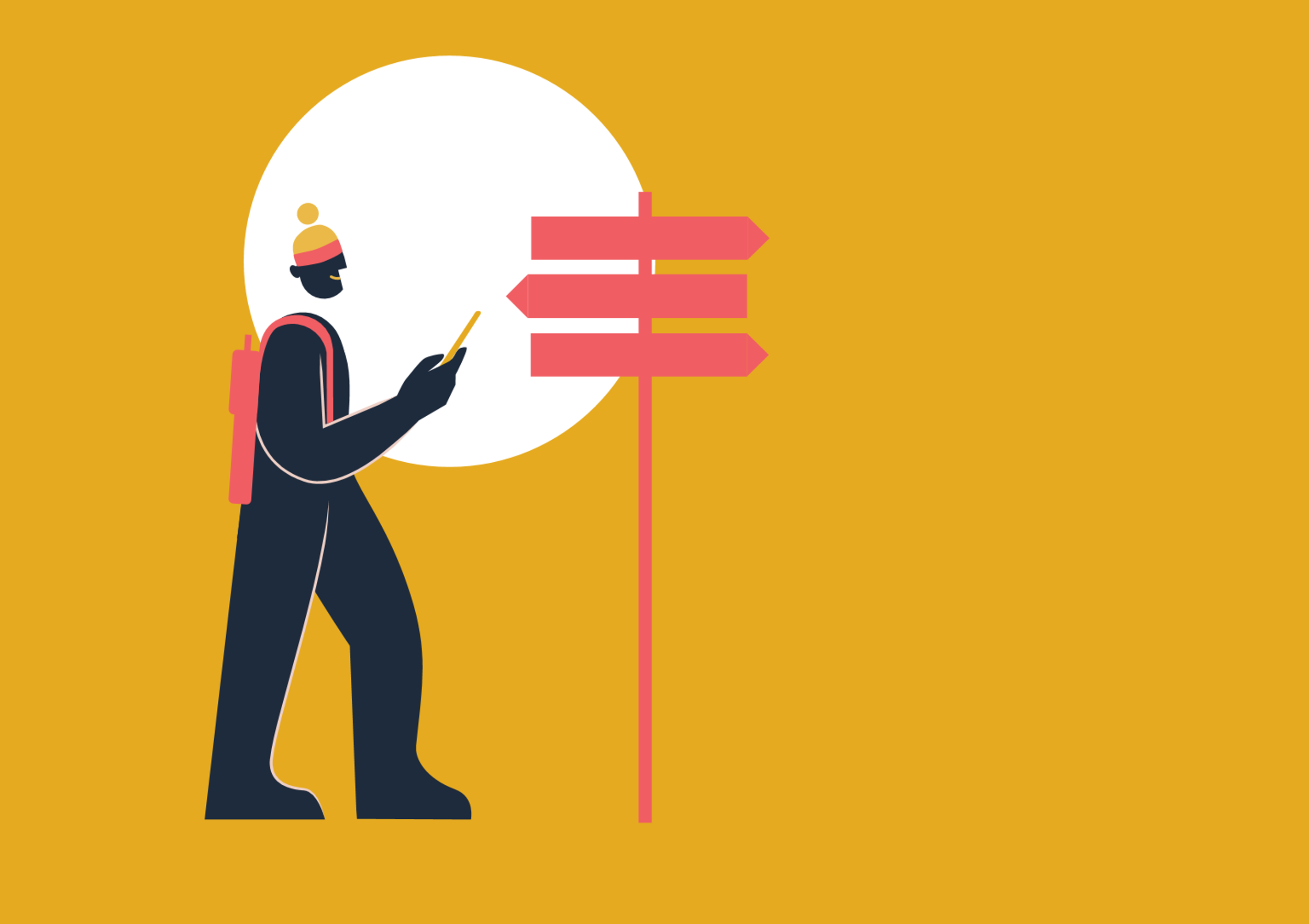 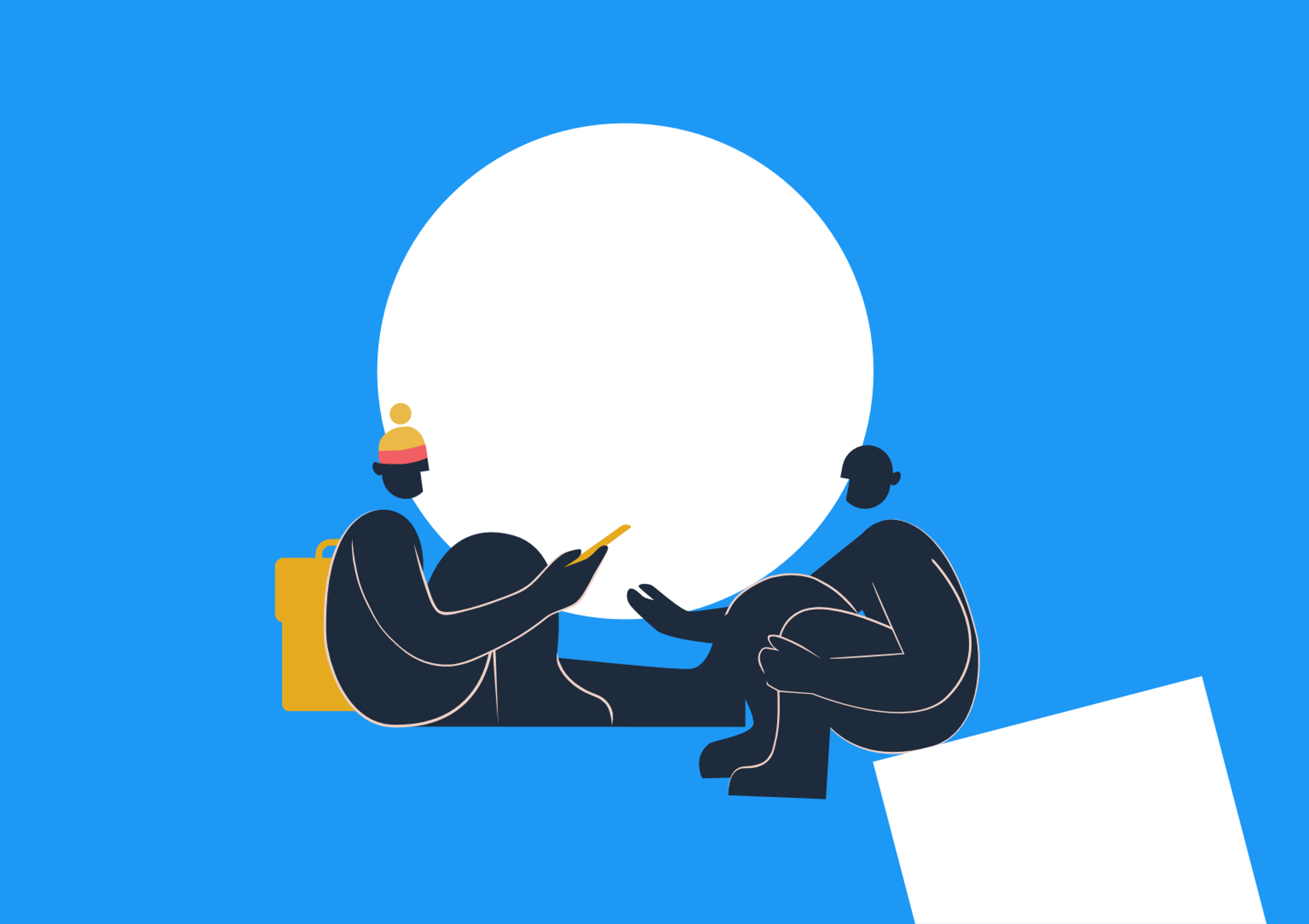 Konklusjon og anbefaling
Personvern i flere lag og proaktivitet
Samspill mellom informasjon, åpenhet, og innsyn
Forankring og samarbeid – oppgavedeling
Samskaping og medvirking på tvers
Siloer – ja takk, men vi MÅ samhandle på tvers av dem om innbygger skal oppleve sammenheng
Smidig tilnærming og helhet
Vi må starte der vi er - Inkrementell og utforskende tilnærming anbefales for tiltakene.
Bygge grunnlaget for godt personvern, gode tjenester – og fremtidig innovasjon
Sikre tillit 
Sammenhengende tjenester utløser nye behov for hvordan vi sikrer personvernet
Sosial bærekraft og demokrati - Innsyn og kontroll som pådriver for bærekraftig digitalisering
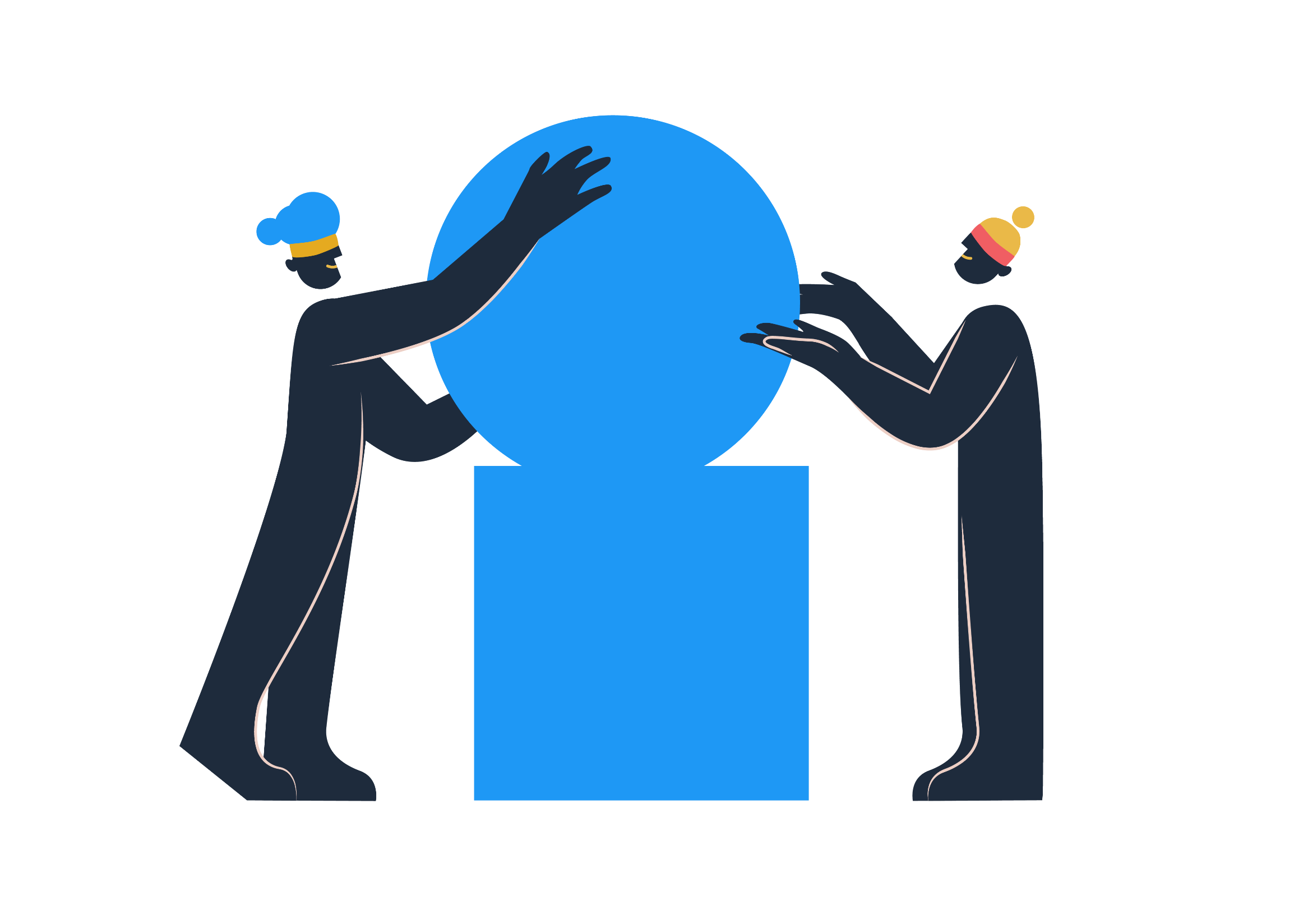 Teamet
Hanne Brun
Oddhild Aasberg
Siri Eriksen
Morten Græsby
Gorm Braarvig
Christiane Frølich
Frank Fardal
Stein Magne Os
Sigurd Sæther Sørensen
Trine Blix
Christin Staubo
Nils Nyhus
Jon Are Storløkken
Leo Sande Gasnier
Eli Helen Korsan
Pål Unanue-Zahl
Vidar Tilrem
Jan Åge Berg
Julie Frey
Åsmund Eikenes
Tiana Ringseth
KS 	NAV 	Skatteetaten 		Direktoratet for eHelse 	
Politiets IKT-tjenester 	Asker kommune 	Bærum kommune 	Trondheim kommune 	Datatilsynet 	SINTEF 		Brønnøysundregistrene 
Arkivverket 	Helse-Midt Gatejuristen 	Traq 	Advokat Jan Sandtrø
Norges Døveforbund 		Trøndelag fylkeskommune 	JUSTIFY AS NorStella 	OsloMet 	Indykite 	Kvitsøy kommune 
Diakonhjemmet sykehus 	Norsk Helsenett 	Kartverket 	
Visma InSchool 	DNV 	Dysleksi Norge 		Norsk Forbund for Utviklingshemmede 	Sandnes kommune 	DIN (Digital Identitet Norden) Osloskolen 	IMDi Høyskolen Kristiania 	EY 	Iconfirm AS 
Vestfold og Telemark fylkeskommune 		Sykehusinnkjøp 	
Grep Grenland 		NAV Kontaktsenter Oslo og Vest-Viken 	
NAV Frogner 	DFØ 	Kartverket	EYD
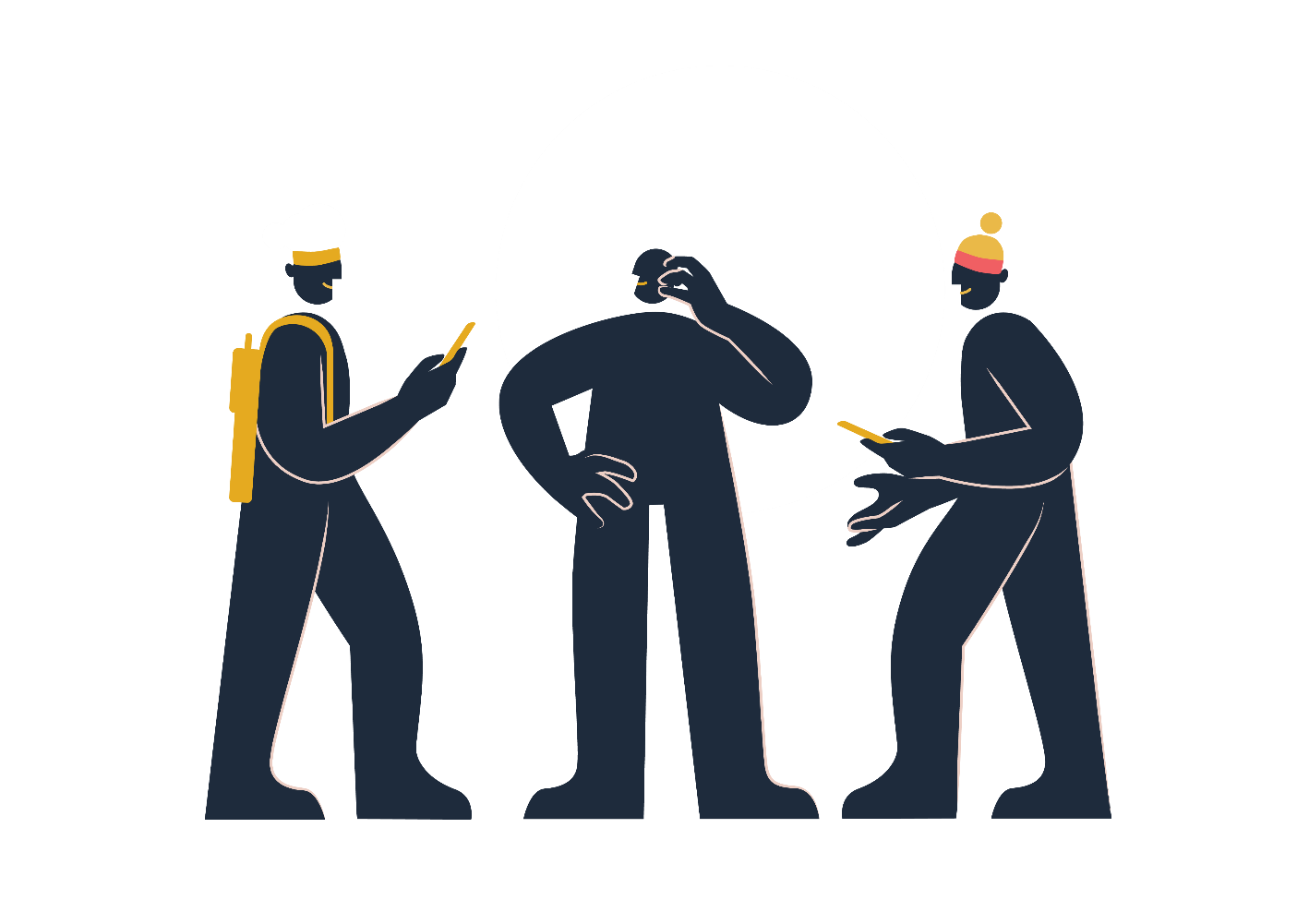 Hvordan har vi jobbet- Smidig kunnskapsutvikling- Medvirkning, samskaping, forankring og bred involvering	Intervjuer, workshops, uformelle samtaler, 			referansegrupper, forum, presentasjon for andre- Klarspråk og innholdsdesign- Web først- Tverrfaglig og fokus på blindsoner
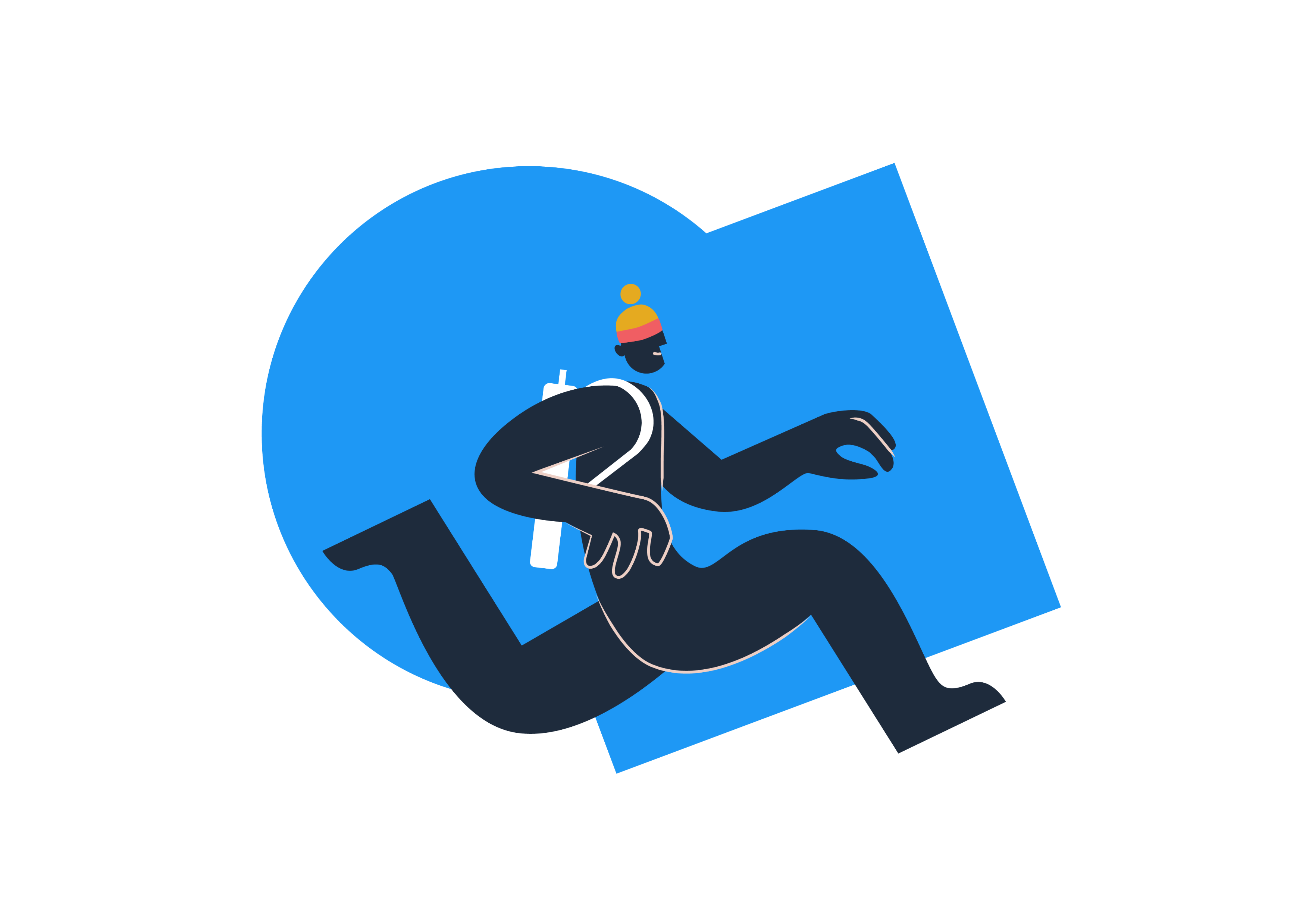 Veien videre- Hva kan vi gjøre- Kort og lang sikt- Drikke vår egen champagne
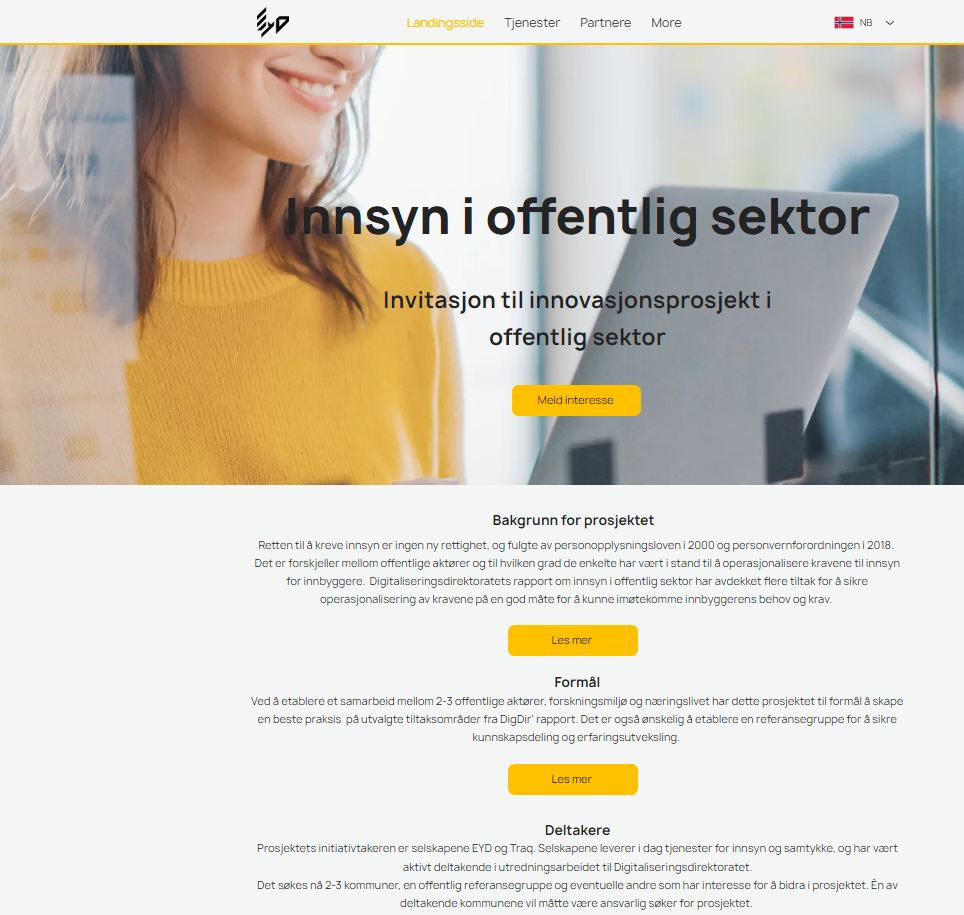